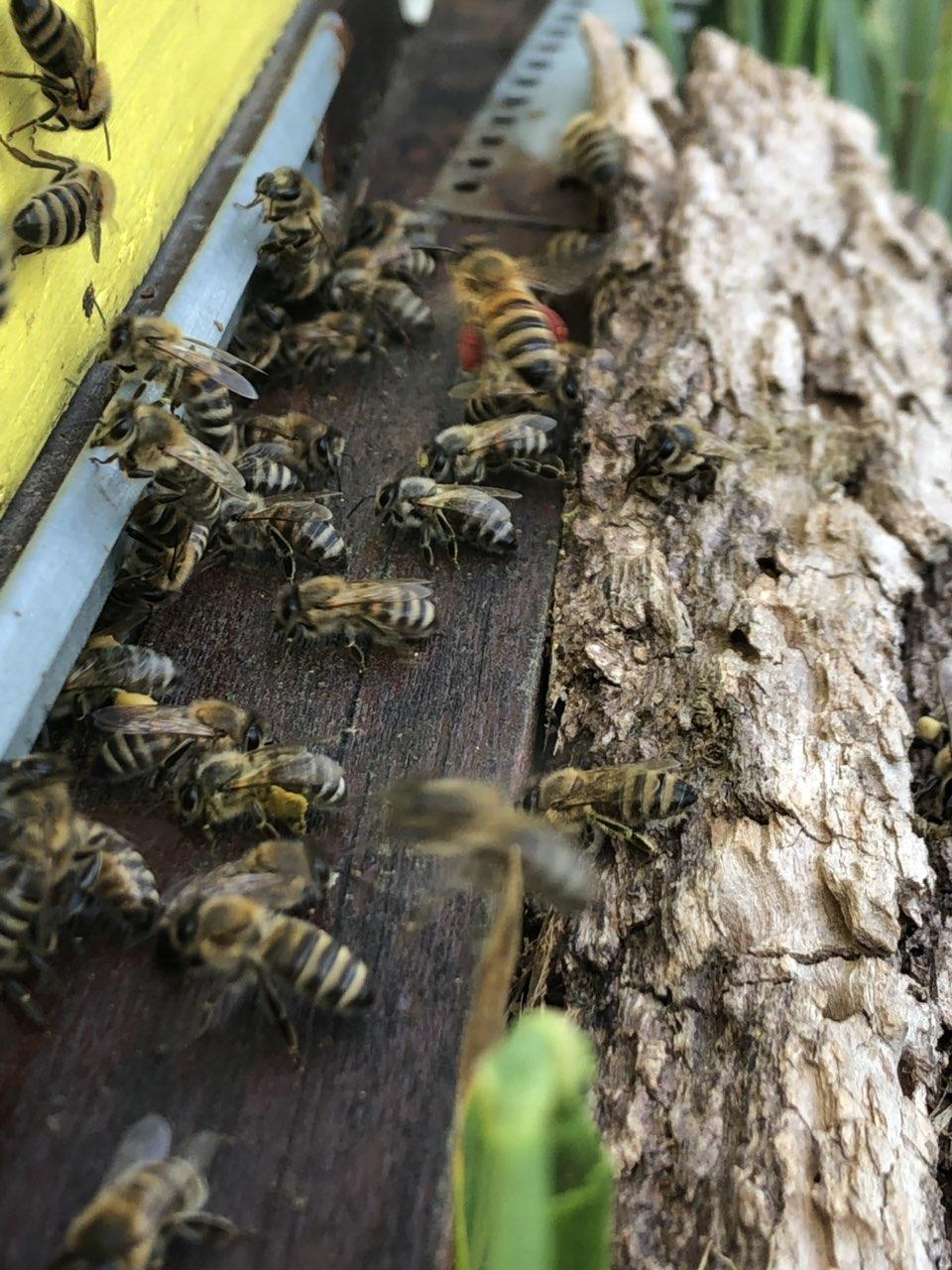 BEES
By:Lara Rončević
POLINATION
Bees are insects that flush flowers. We have many benefits. We have propolis, honey, pollen and poison. Einstein said that if all the bees disappear, people would stay for 3-4 years.
EQUIPMENTS for working with bees
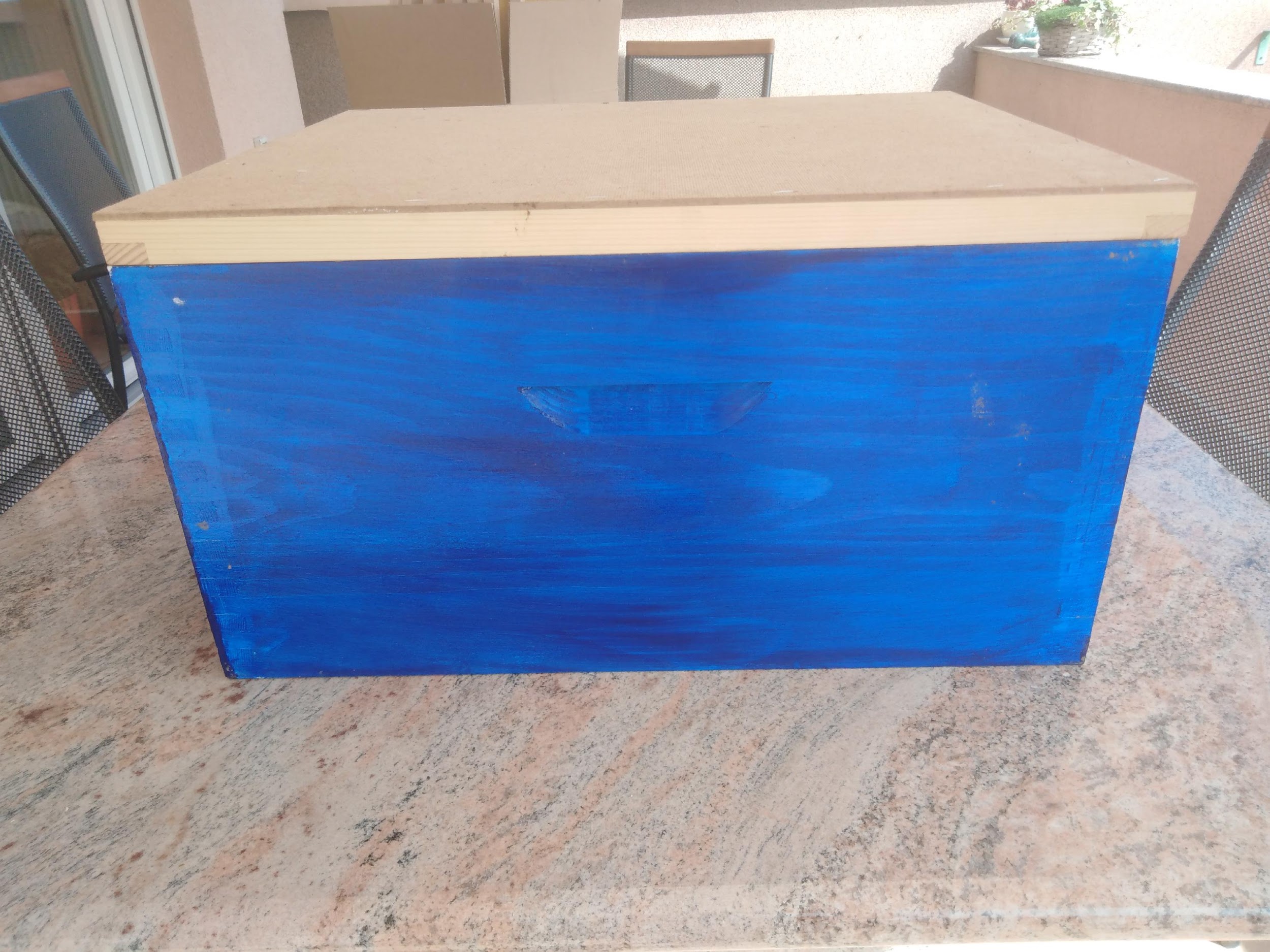 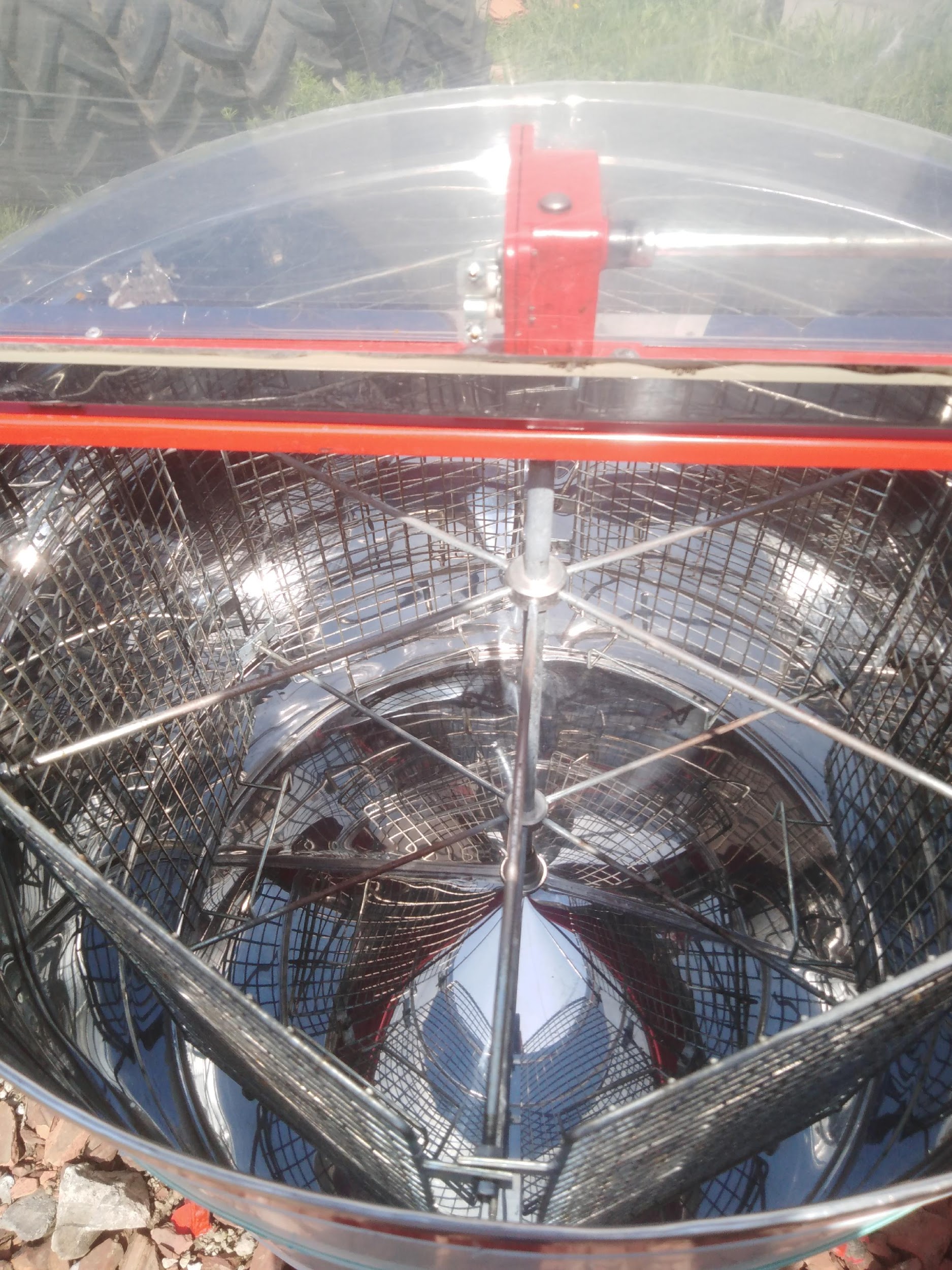 Chloating                  a strain for honey        continuation for the hive
POLLEN
POLLEN is a male stomach of a flower. It is a puddle that is what people are eating meat. They are covered with hairs that catch the pollen that is removed by the forelimbs and stored in the carts on the inside of the back legs.
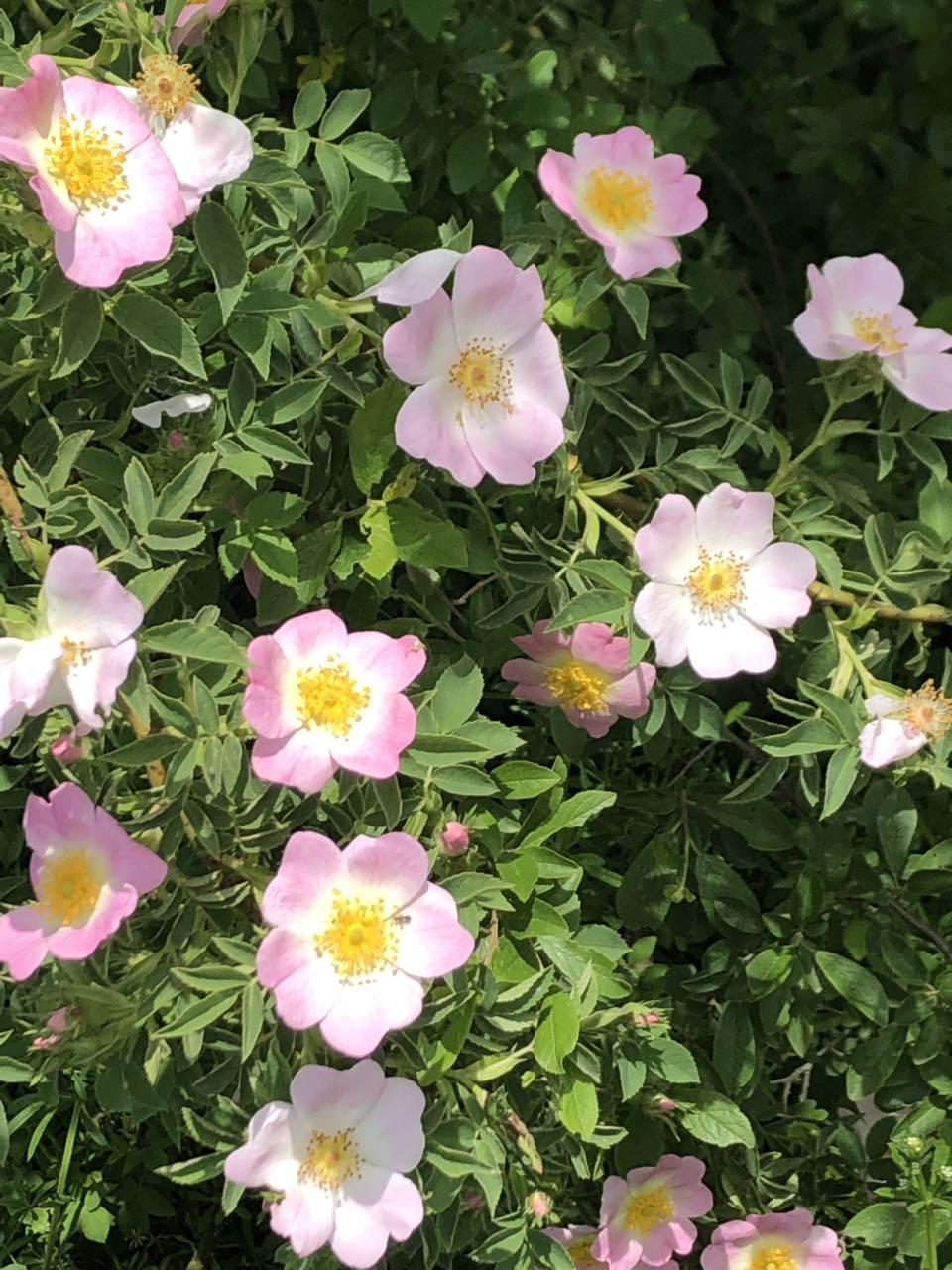 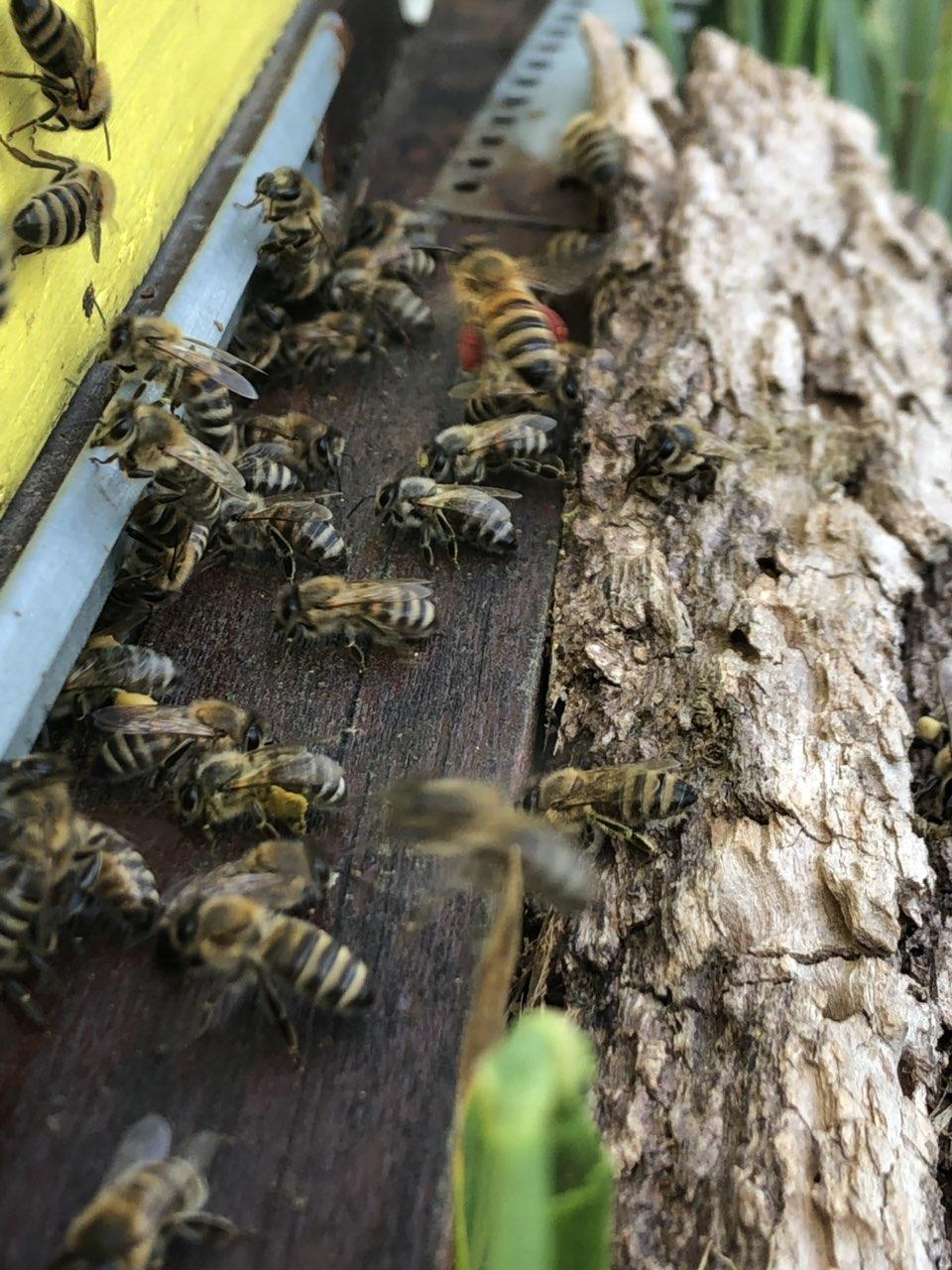 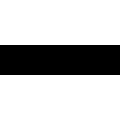 HONY
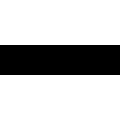 Eat honey as a food that you should not use as a medicine!